Подготовка к ГИА  (часть А1).Умение оценивать количественные параметры информационных объектов.
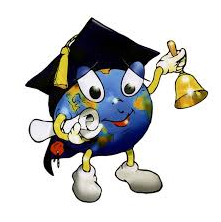 Разгадайте кроссворд.
1
2
3
4
5
6
7
8
9
10
11
1. Система условных знаков для представления информации.
Разгадайте кроссворд.
к
о
д
2
3
4
5
6
7
8
9
10
11
2. Полное число символов любого алфавита.
Разгадайте кроссворд.
к
о
д
м
о
щ
н
о
с
т
ь
3
4
5
6
7
8
9
10
11
3. Какой арабской цифре соответствует римская цифра X.
Разгадайте кроссворд.
к
о
д
м
о
щ
н
о
с
т
ь
д
е
с
я
т
ь
4
5
6
7
8
9
10
11
4. Минимальная единица измерения информации.
Разгадайте кроссворд.
к
о
д
м
о
щ
н
о
с
т
ь
д
е
с
я
т
ь
б
и
т
5
6
7
8
9
10
11
5. Знания, сведения, новости для человека это -  …
Разгадайте кроссворд.
к
о
д
м
о
щ
н
о
с
т
ь
д
е
с
я
т
ь
б
и
т
и
н
ф
о
р
м
а
ц
и
я
6
7
8
9
10
11
6. Структурная единица текста.
Разгадайте кроссворд.
к
о
д
м
о
щ
н
о
с
т
ь
д
е
с
я
т
ь
б
и
т
и
н
ф
о
р
м
а
ц
и
я
с
т
р
о
к
а
7
8
9
10
11
7. Алфавит – набор всех допустимых символов знаковой системы.
Разгадайте кроссворд.
к
о
д
м
о
щ
н
о
с
т
ь
д
е
с
я
т
ь
б
и
т
и
н
ф
о
р
м
а
ц
и
я
с
т
р
о
к
а
а
л
ф
а
в
и
т
8
9
10
11
8. Единица измерения информации.
Разгадайте кроссворд.
к
о
д
м
о
щ
н
о
с
т
ь
д
е
с
я
т
ь
б
и
т
и
н
ф
о
р
м
а
ц
и
я
с
т
р
о
к
а
а
л
ф
а
в
и
т
б
а
й
т
9
10
11
9. Структурная единица текста.
Разгадайте кроссворд.
к
о
д
м
о
щ
н
о
с
т
ь
д
е
с
я
т
ь
б
и
т
и
н
ф
о
р
м
а
ц
и
я
с
т
р
о
к
а
а
л
ф
а
в
и
т
б
а
й
т
с
т
р
а
н
и
ц
а
10
11
10. Единица алфавита любого языка.
Разгадайте кроссворд.
к
о
д
м
о
щ
н
о
с
т
ь
д
е
с
я
т
ь
б
и
т
и
н
ф
о
р
м
а
ц
и
я
с
т
р
о
к
а
а
л
ф
а
в
и
т
б
а
й
т
с
т
р
а
н
и
ц
а
с
и
м
в
о
л
11
11. В информационном сообщении каждый символ имеет свой информационный …
Разгадайте кроссворд.
к
о
д
м
о
щ
н
о
с
т
ь
д
е
с
я
т
ь
б
и
т
и
н
ф
о
р
м
а
ц
и
я
с
т
р
о
к
а
а
л
ф
а
в
и
т
б
а
й
т
с
т
р
а
н
и
ц
а
с
и
м
в
о
л
в
е
с
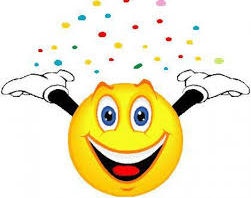 По  вертикали найдите зашифрованное слово (представление информации с помощью некоторого кода).
Найдите информационный объём компьютерного слова:
ИНФОРМАТИКА
Сколько символов содержит это слово?


Какой информационный объем имеет это сообщение?
Вспомним формулы:
N - количество символов в алфавите (мощность алфавита);
  
i– информационный вес одного символа (в битах);

I - количество символов в сообщении (тексте);

к - количество символов в сообщении (тексте).
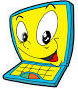 Зайдите на сайт Е. В. Осиповой, откройте задания на часть А1 «Умение оценивать количественные параметры информационных объектов».
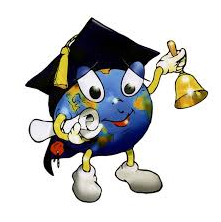 Запишите в тетрадь название сайта. Ответы также записывайте в тетрадь.
Задача 1
Информационное сообщение объемом 450 бит состоит из 150 символов. Каков информационный вес каждого символа этого сообщения? 

1)5 бит;             2) 30 бит;              3) 3 бита;             4) 3 байта.
Задача 2
Информационное сообщение объемом 3 Кбайта содержит 6144 символа. Сколько символов содержит алфавит, при помощи которого было записано это сообщение?

1)4;                        2) 16;                        3) 8;                          4)32.
Задача 3
Учитывая, что каждый символ кодируется 16-ю битами, оцените информационный объем следующей пушкинской фразы в кодировке Unicode:
Привычка свыше нам дана: Замена счастию она.

1)44 бита;        2) 704 бита;       3) 44 байта;      4) 794 байта.
Задача 4
В кодировке КОИ-8 каждый символ кодируется одним байтом. Определите количество символов в сообщении, если информационный объем сообщения в этой кодировке равен 160 бит.

1)10;                    2) 16;                    3) 20;                 4) 160.
Задача 5
В кодировке КОИ-8 каждый символ кодируется восемью битами. Сколько символов содержит сообщение объемом 0,5 Кбайта?.

1)8192;               2) 1024;                3) 512;               4) 256.
Задача 6
Сочинение по литературе написано на 5 страницах, на каждой странице 32 строки по 48 символов. Использовалась кодировка Unicode, где один символ кодируется 2 байтами. Каков информационный объем всего сочинения в Кбайтах?

1)15;                      2) 24;                  3) 48;                  4) 56.
Задача 7
Реферат, набранный на компьютере, содержит 16 страниц, на каждой странице 50 строк, в каждой строке 64 символа. Для кодирования символов используется кодировка Unicode, при которой каждый символ кодируется 16 битами. Определите информационный объем реферата. 

1)320 байт;       2) 100 Кбайт;        3) 128 Кбайт;       4) 1 Мбайт.
Задача 8
Реферат учащегося по истории имеет объем 110 Кбайт. Каждая его страница содержит 40 строк по 64 символа. При этом в кодировке один символ кодируется 16 битами. Сколько страниц в реферате?

1)25;                2) 18;              3) 20;                 4) 22.
Задача 9
Автоматическое устройство осуществило перекодировку информационного сообщения на русском языке, первоначально записанного в 16-битном коде Unicode, в 8-битную кодировку КОИ-8. При этом информационное сообщение уменьшилось на 160 бит. Какова длина сообщения в символах?

1)2;                2) 18;                  3) 20;                4) 22.
Задача 10
Текстовый документ, состоящий из 3072 символов, хранился в 8-битной кодировке КОИ-8. Этот документ был преобразован в 16-битную кодировку Unicode. Укажите, какое дополнительное количество Кбайт потребуется для хранения документа. В ответе запишите только число.

1)6;                   2) 32;                  3) 16;                 4)8.
Задача 11
В марафоне участвуют 12 спортсменов. Специальное устройство регистрирует прохождение финиша, записывая его номер с использованием минимально возможного количества бит, одинакового для каждого бегуна. Каков информационный объем сообщения, записанного устройством, после того как финиш пересекли 8 спортсменов?

1)6 байт;             2) 32 бита;             3) 3 байта;            4) 48 бит.
Домашнее задание:
Найдите в интернете ГИА – 2014. Информатика Типовые экзаменационные варианты.
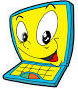 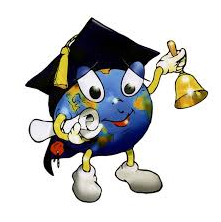 Запишите в тетрадь название сайта. Решите задание №1 части 1 каждого варианта. Ответы записывайте в тетрадь.
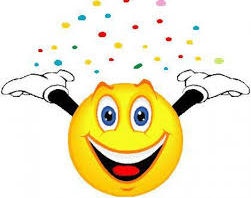